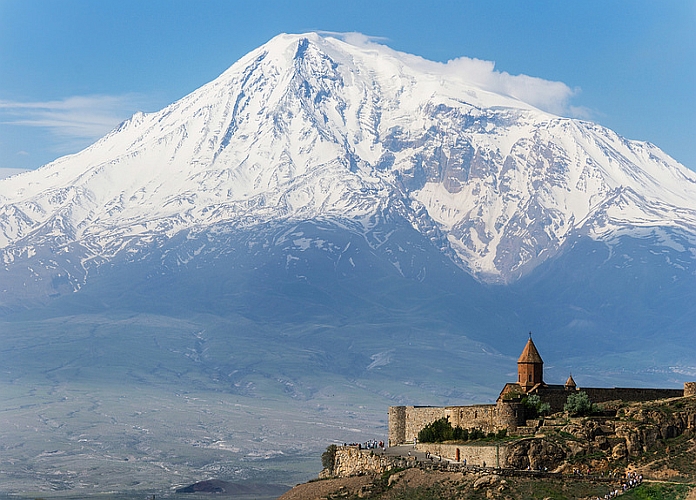 Pour l’intelligence de la Foi
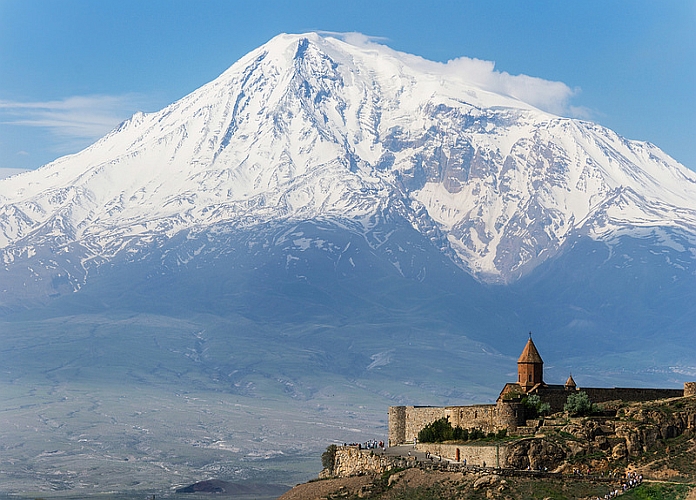 2 images
S’interroger
≠ dimensions de l’intelligence
Le CIF
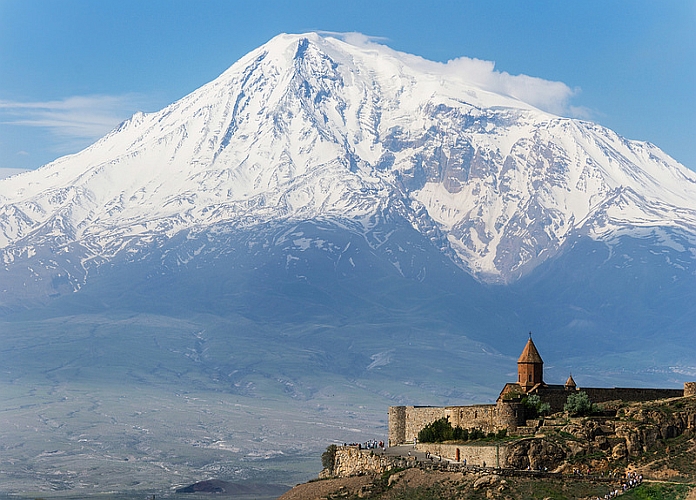 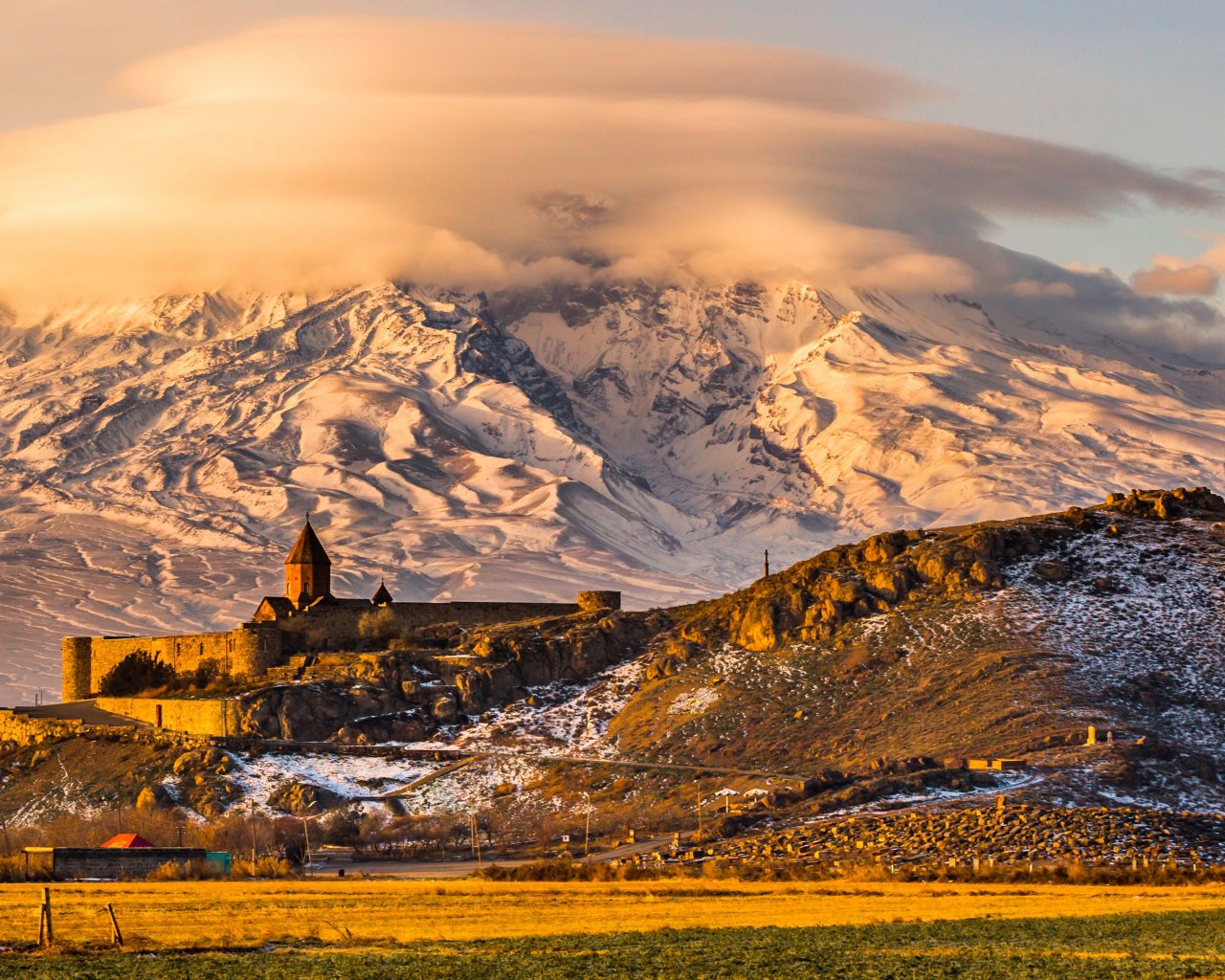 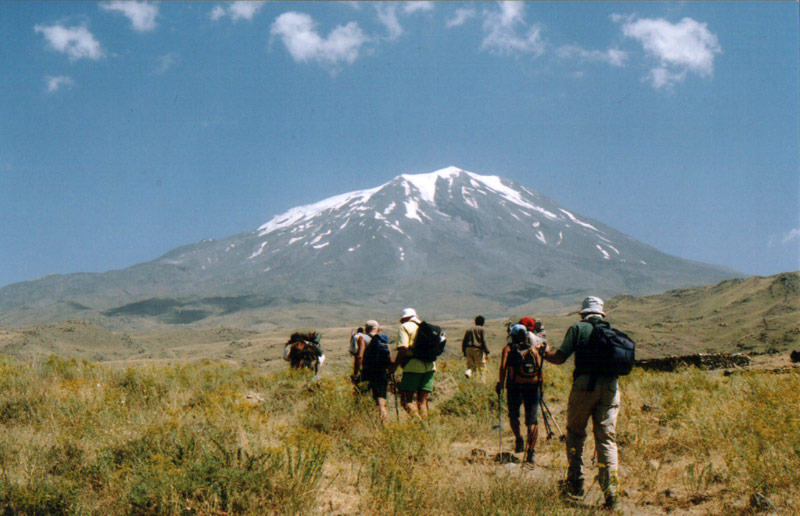 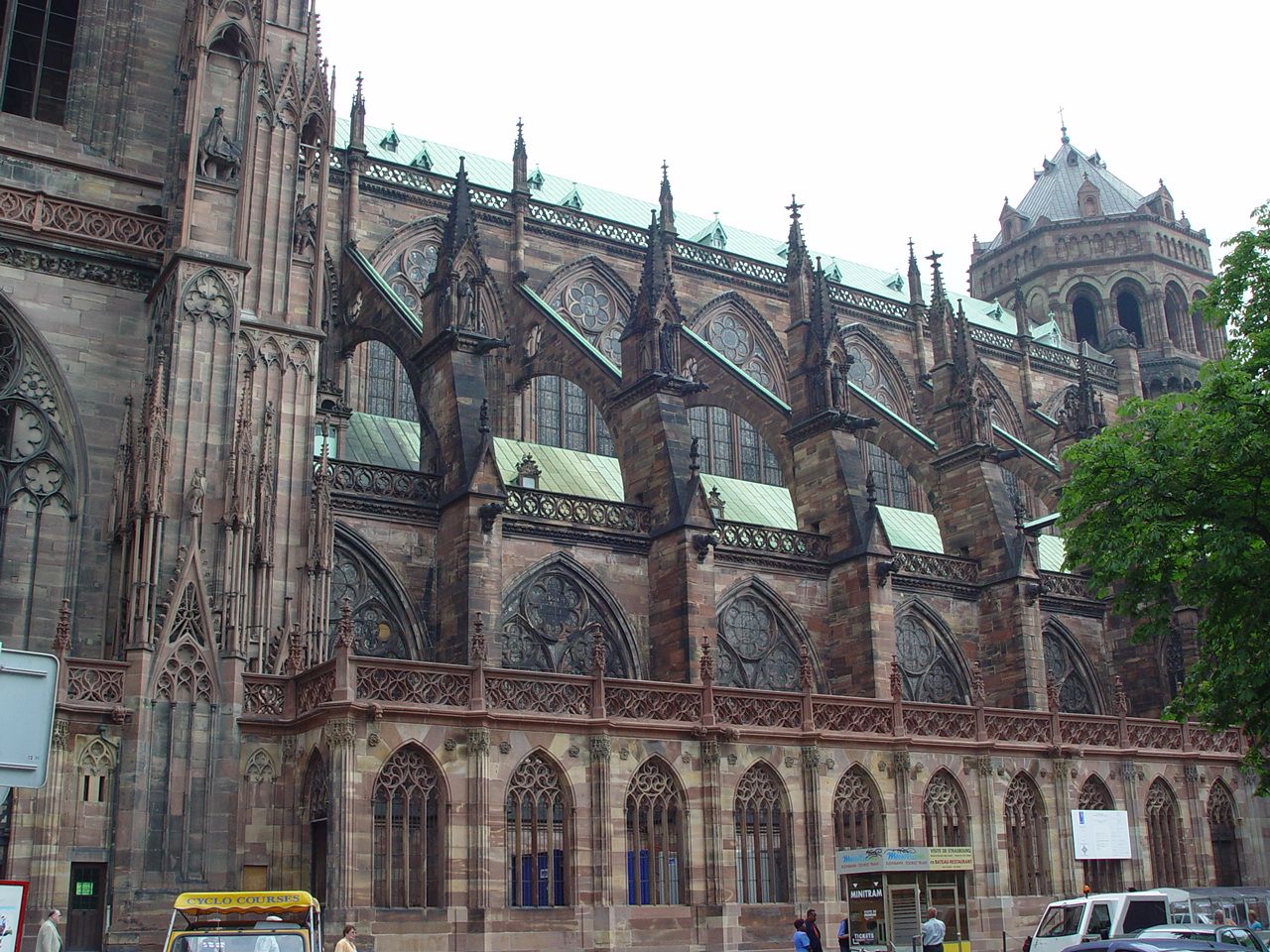 Strasbourg
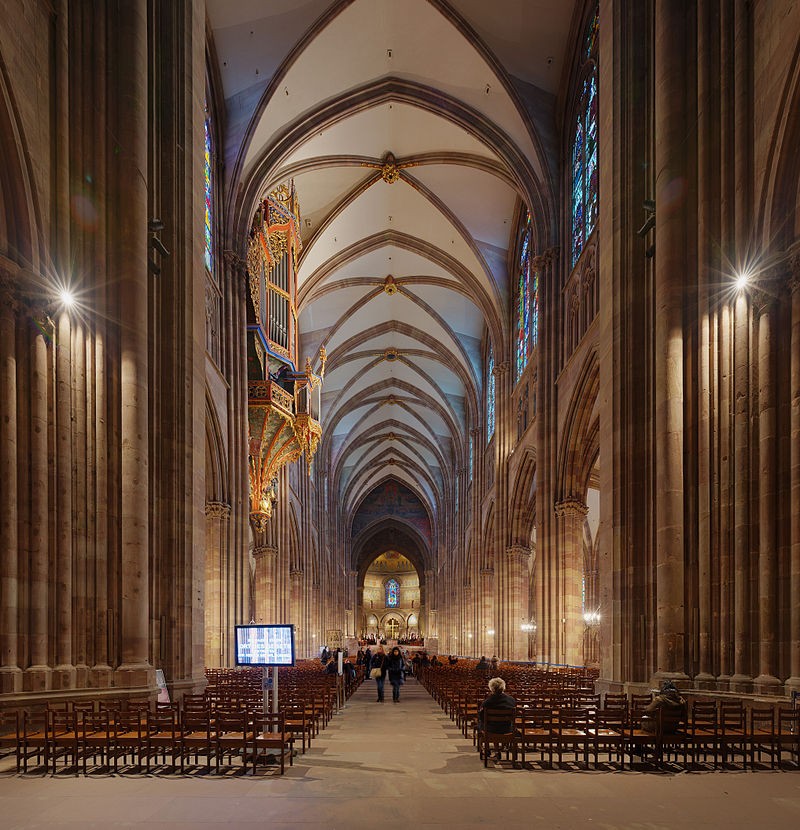 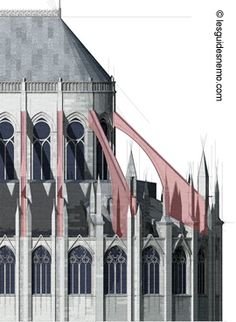 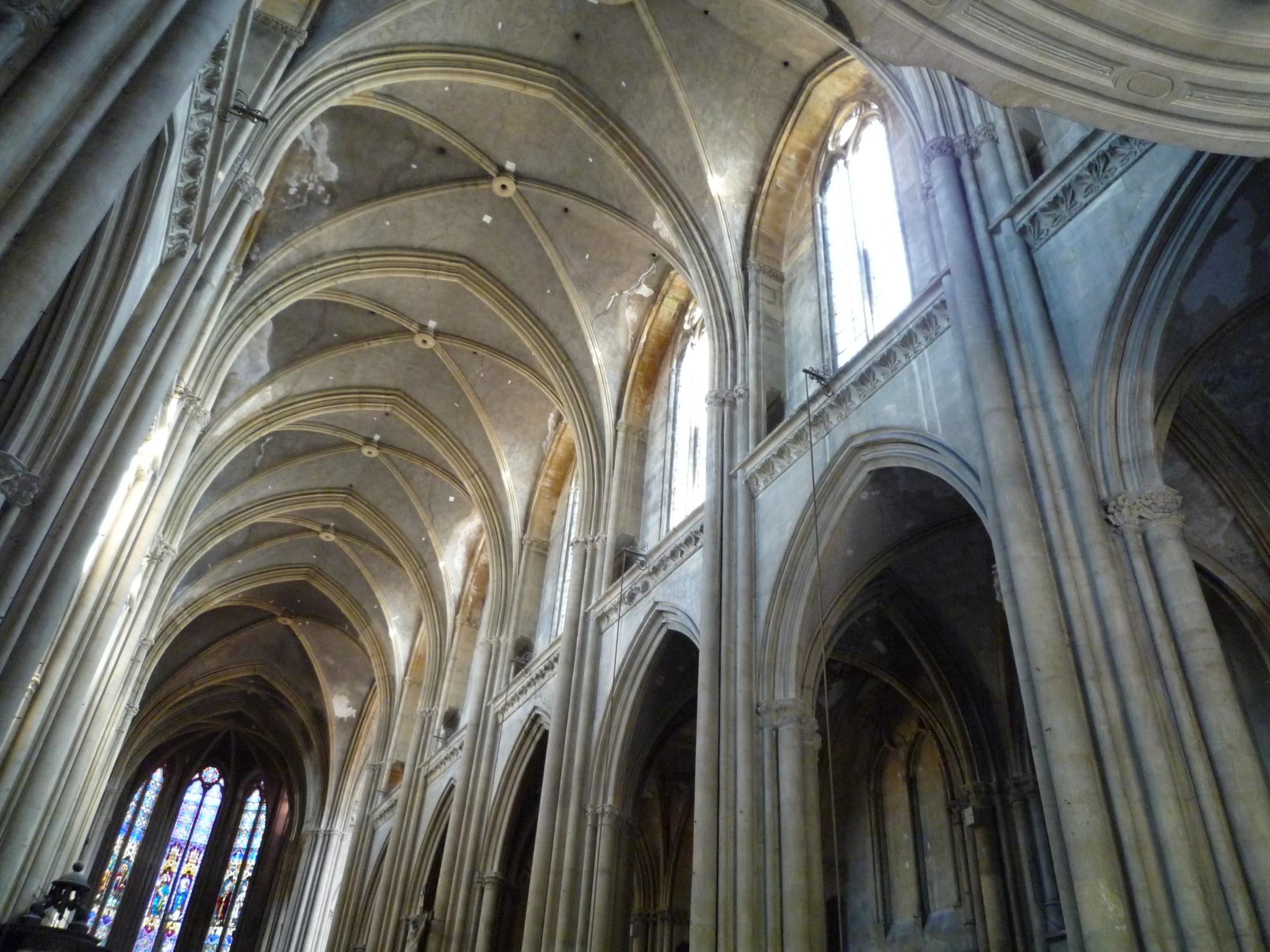 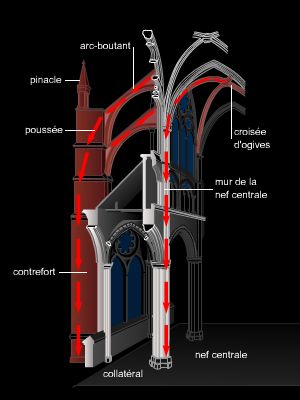 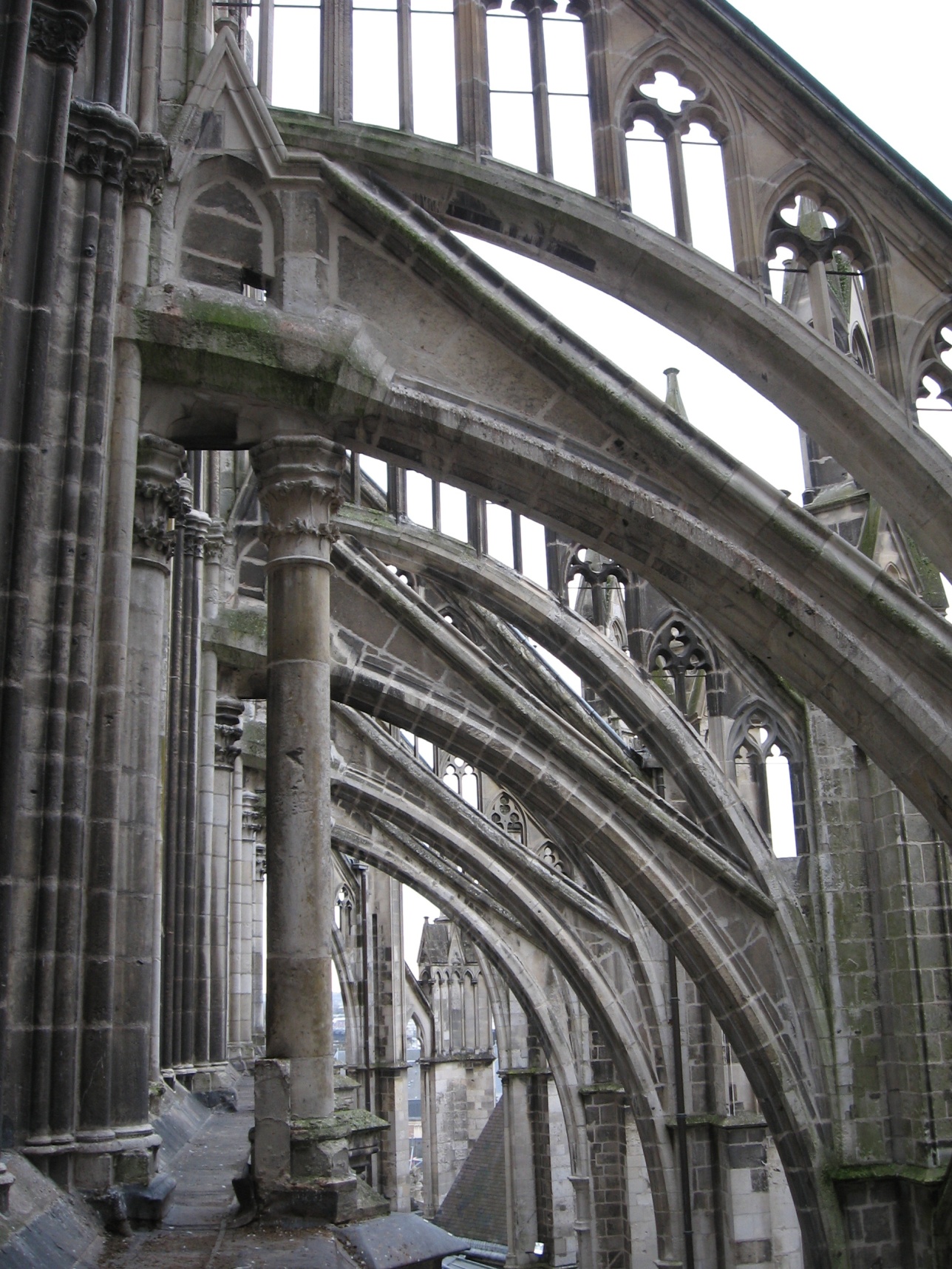 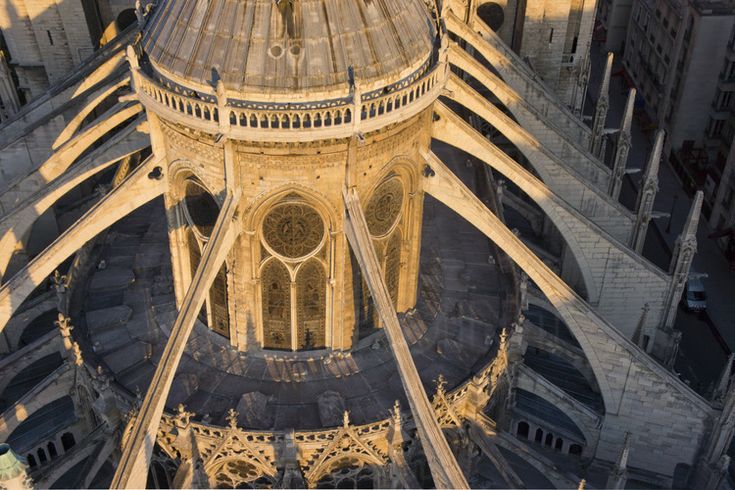 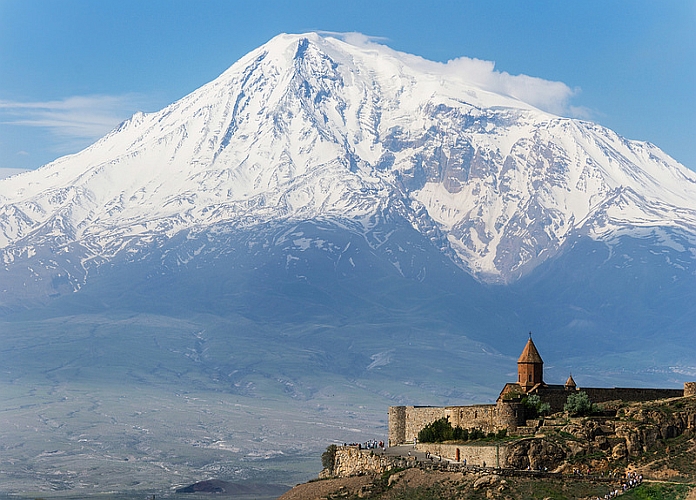 2 images
S’interroger
≠ dimensions de l’intelligence
Le CIF
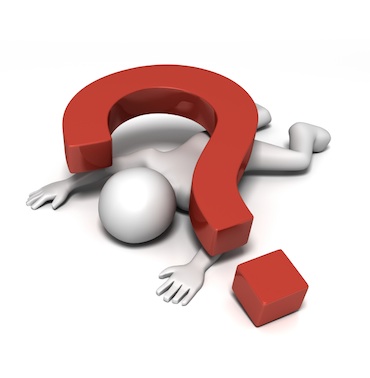 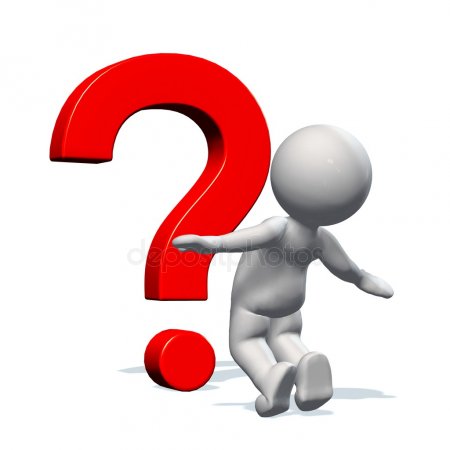 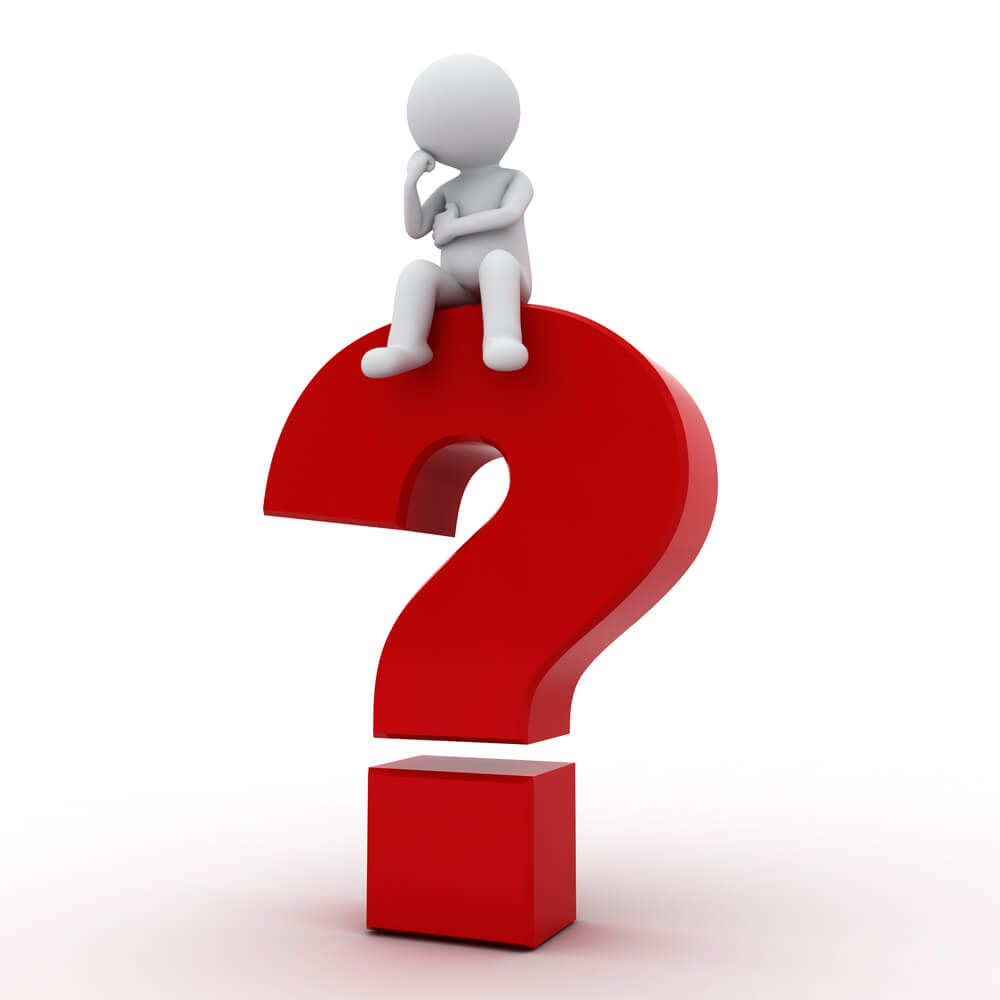 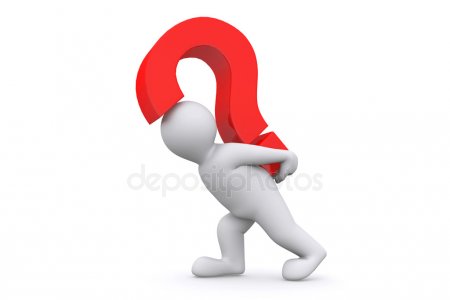 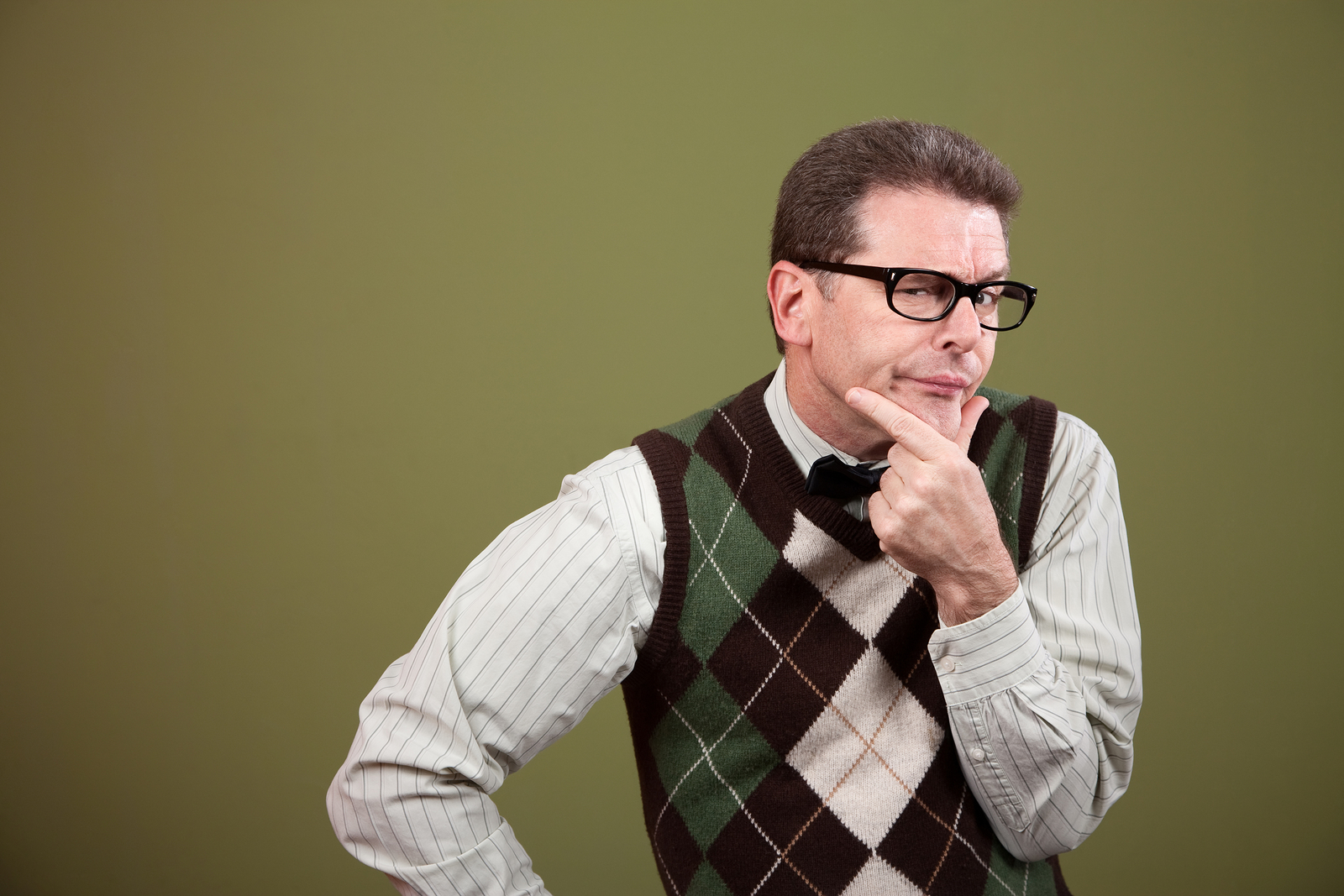 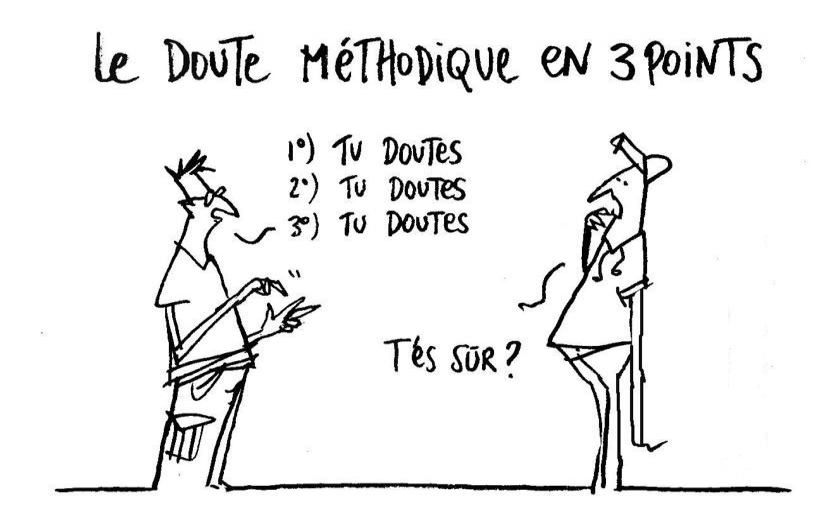 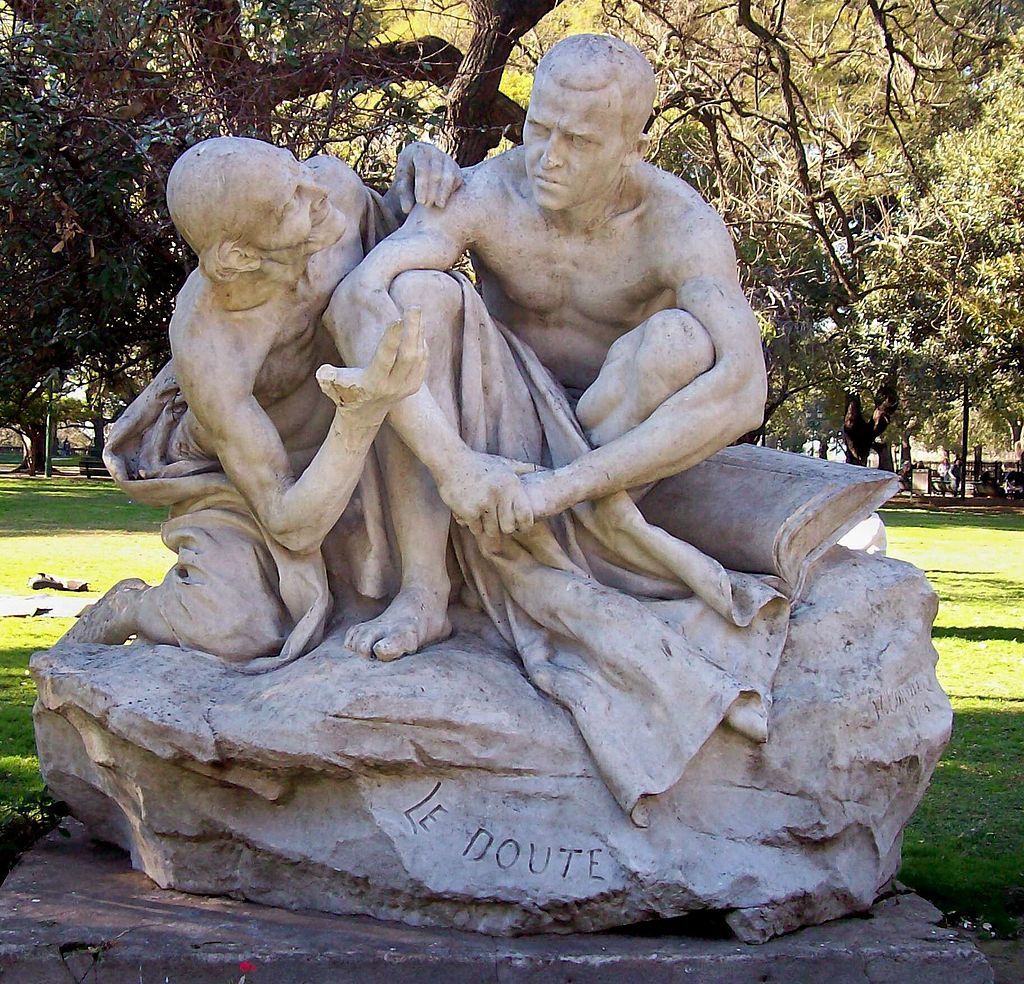 Le doute
Louis Henri Cordier
Buenos Aires, 1906
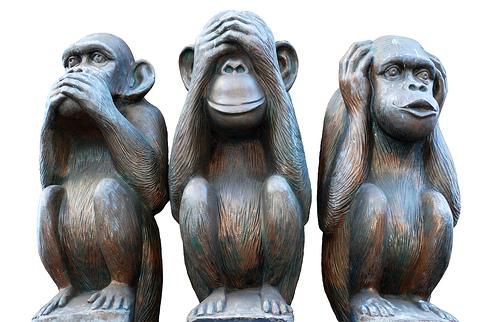 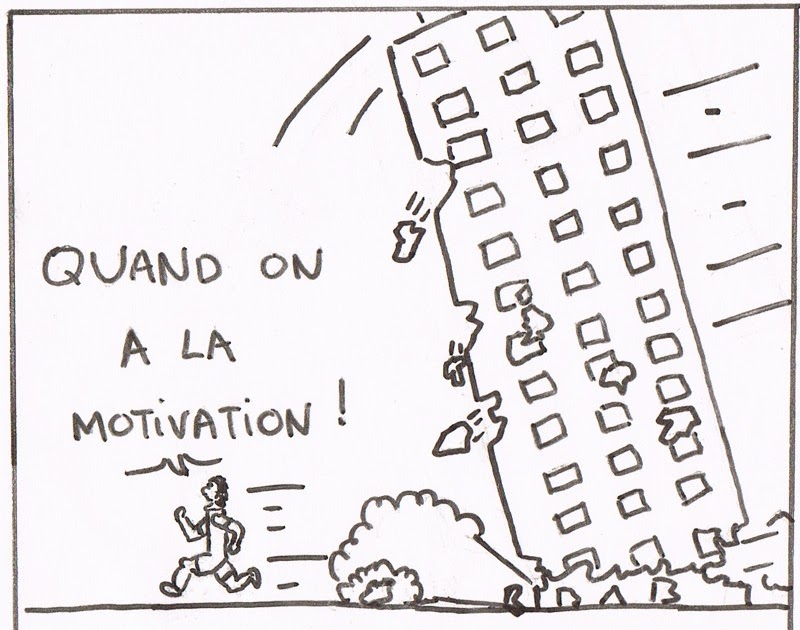 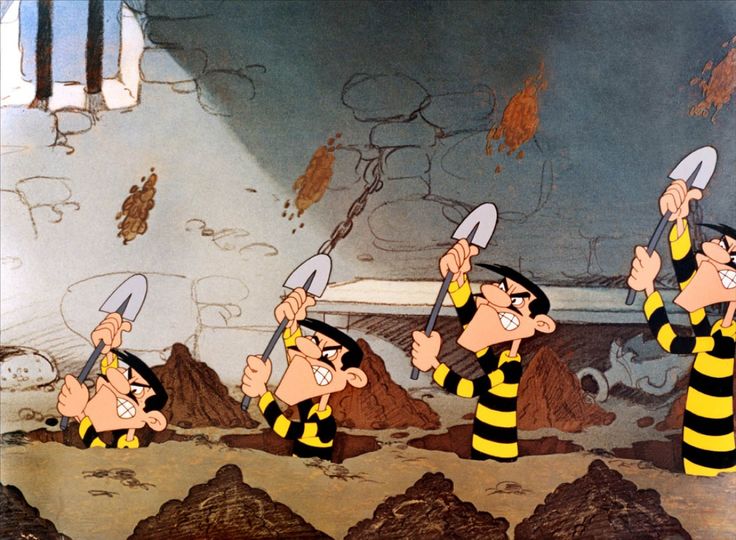 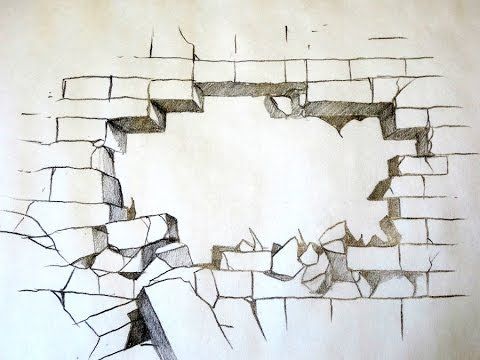 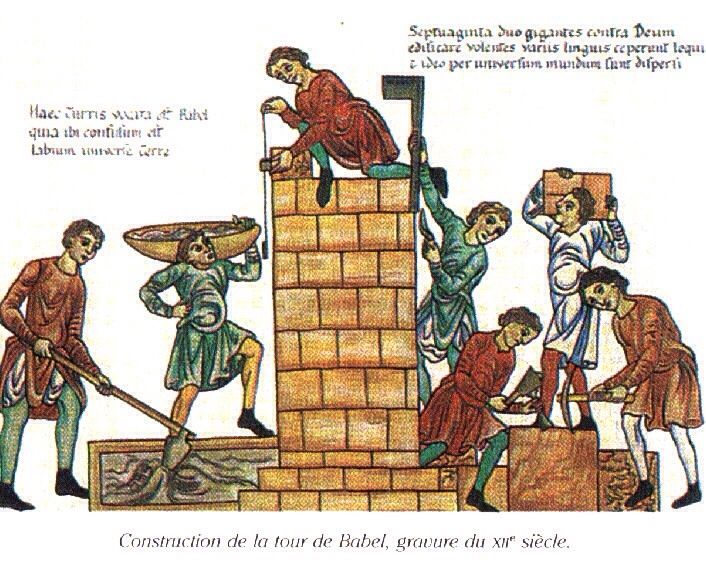 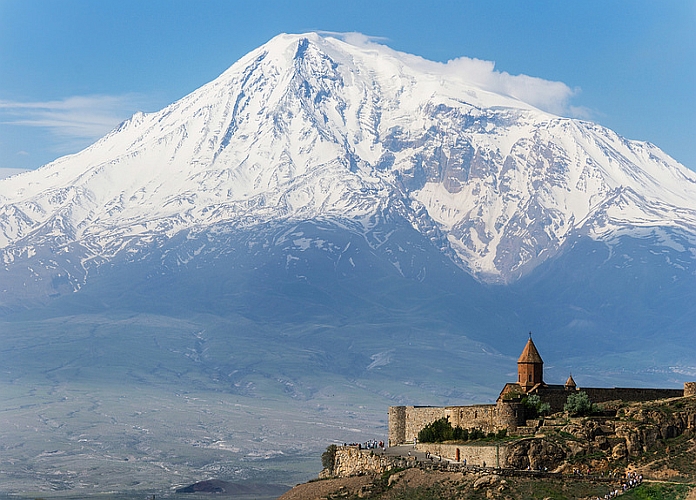 2 images
S’interroger
≠ dimensions de l’intelligence
Le CIF
Cœur
Raison
Esprit
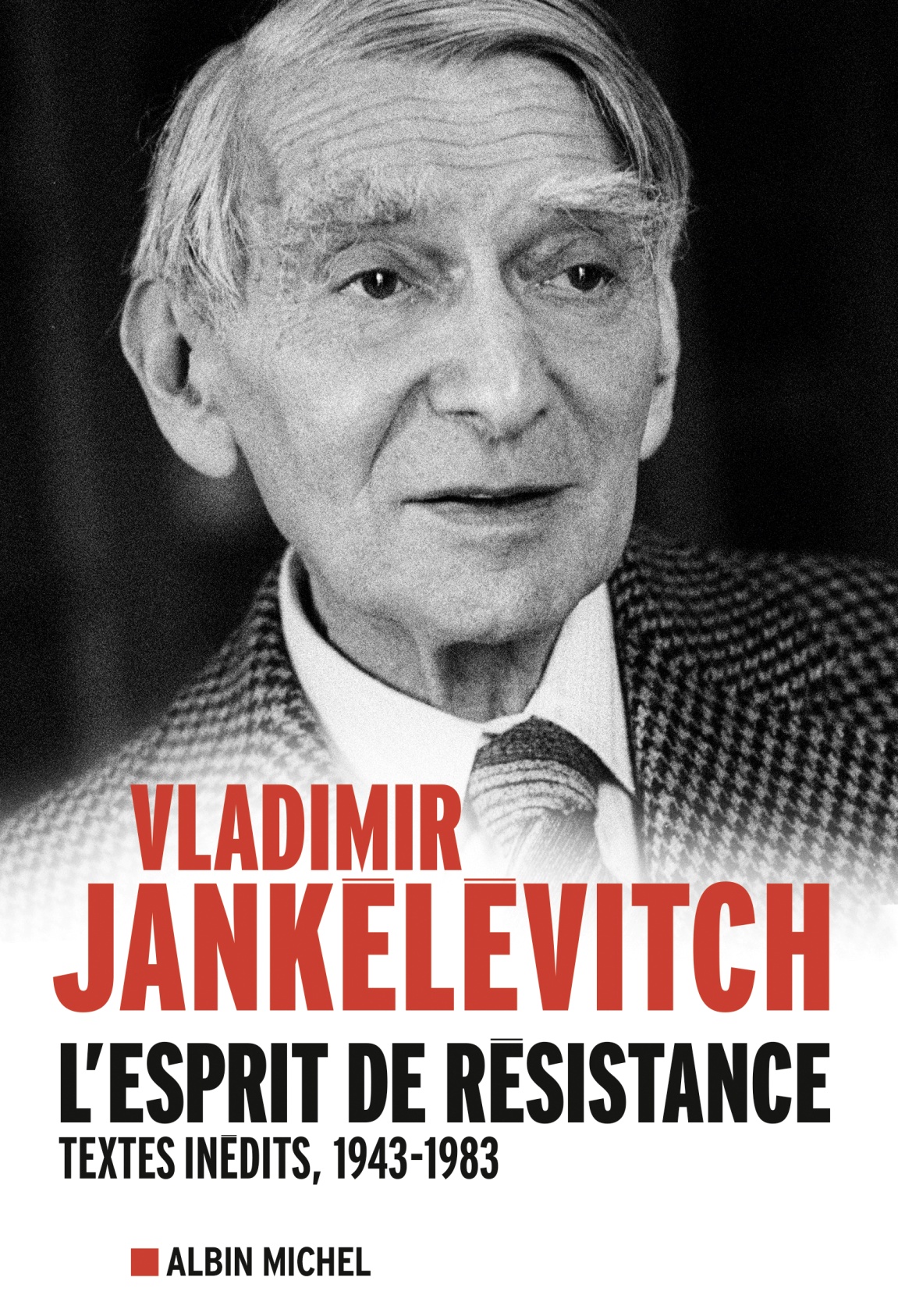 Le beau
Tempérament
Convictions
Spiritualité
Conscience
Opinions
Croyances
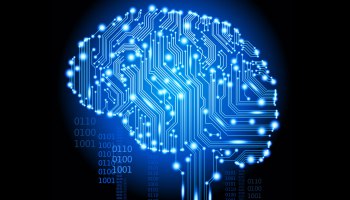 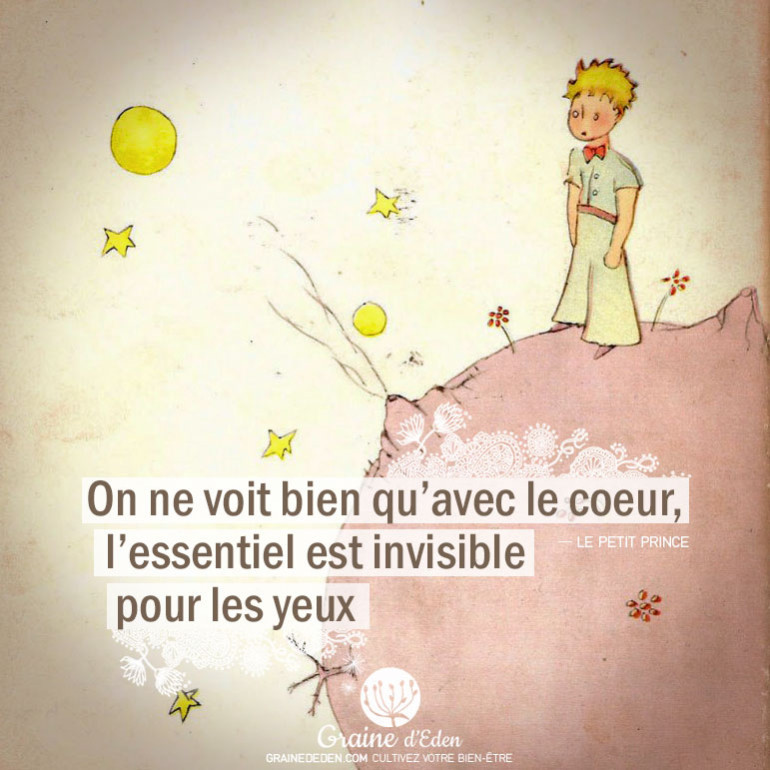 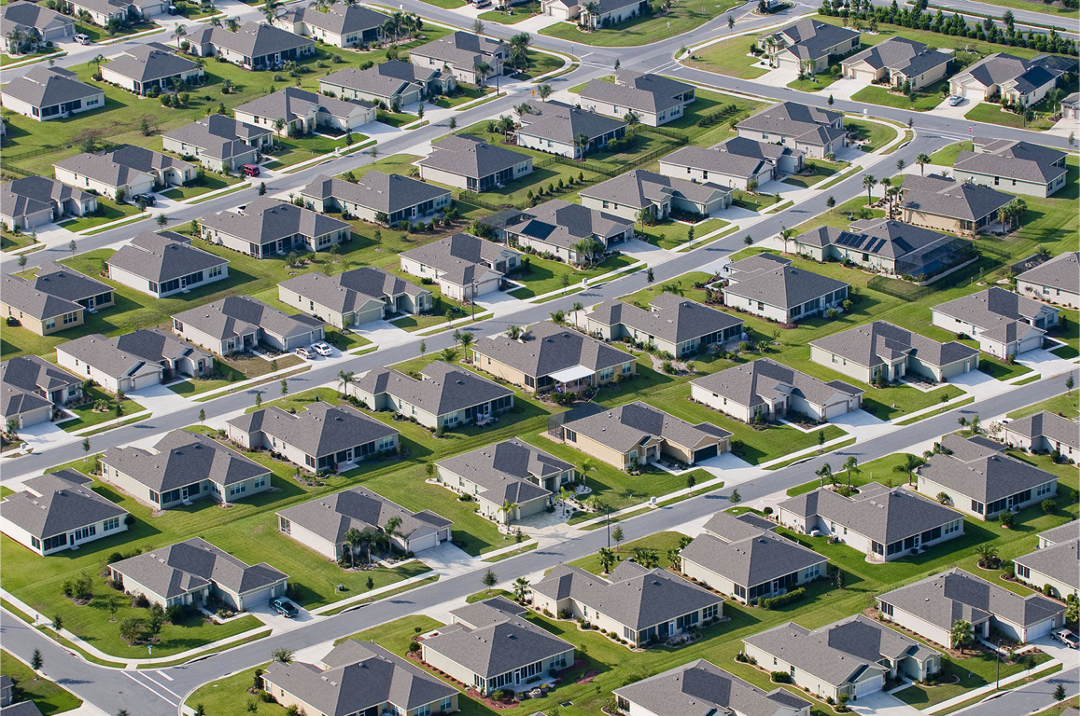 Quand le sentiment domine….
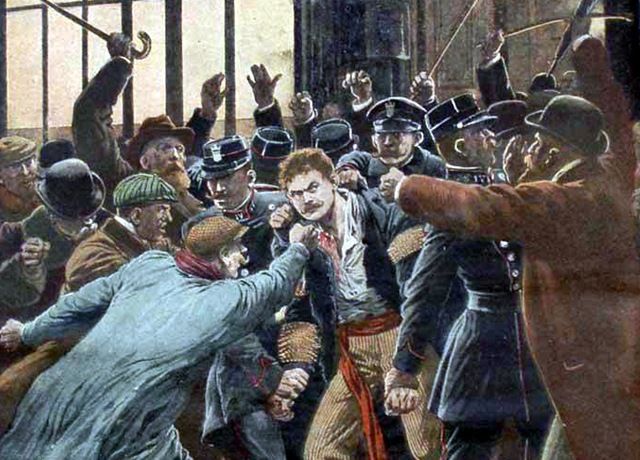 Pensée
Raison
« Ce n’est pas exercer toute la raison de ne s’en tenir qu’à la raison. »            Claude Bruaire
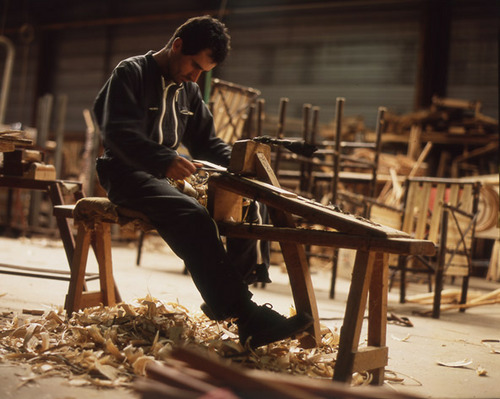 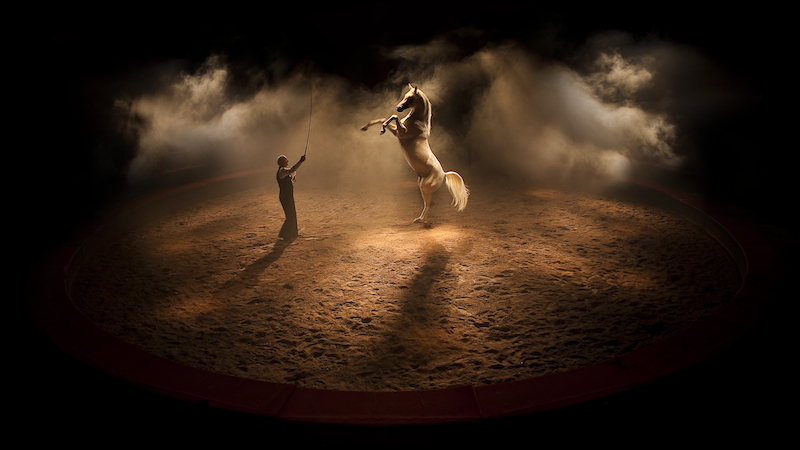 La nature n’a pas besoin d’être grandiose pour « en imposer »
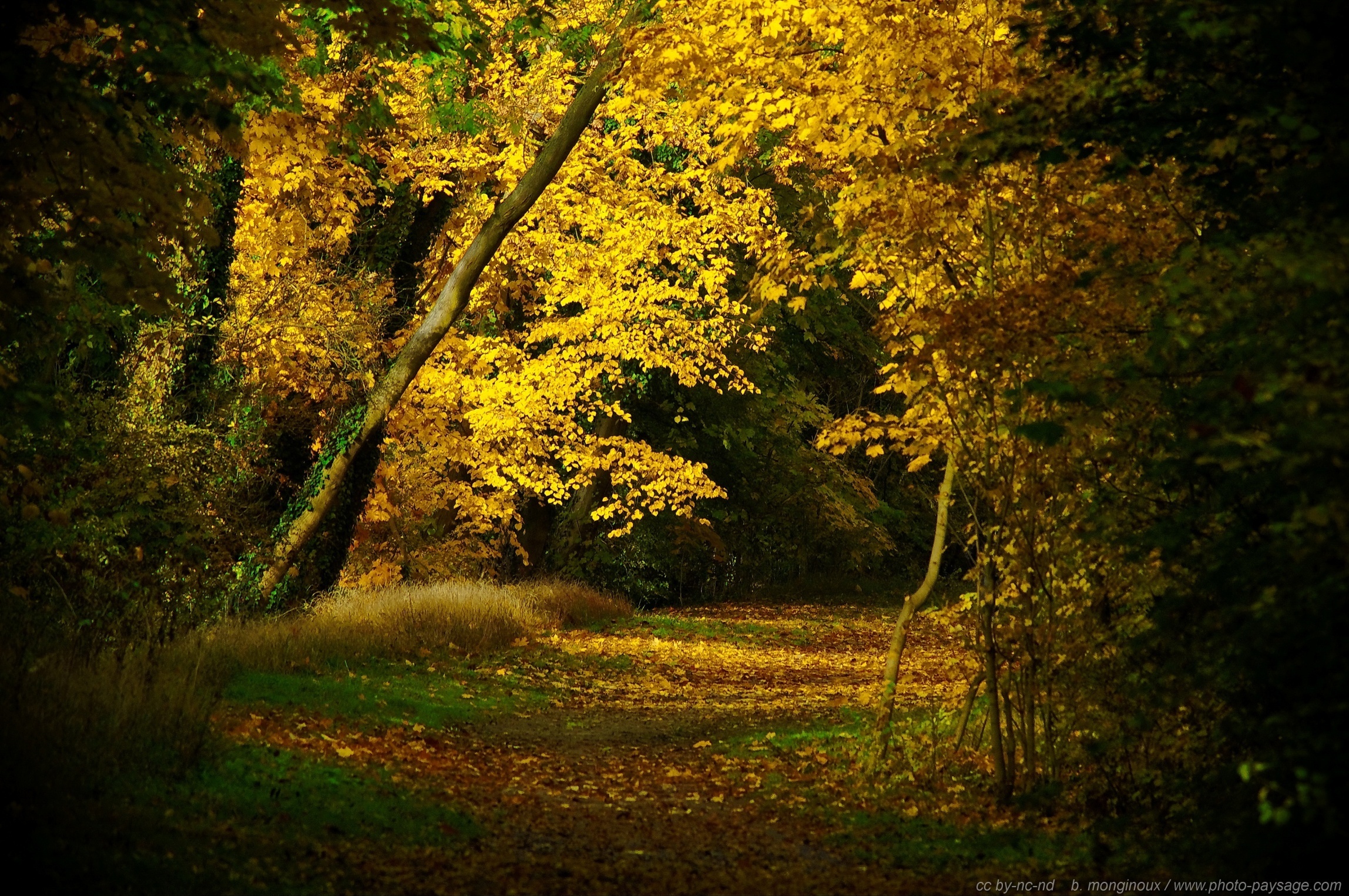 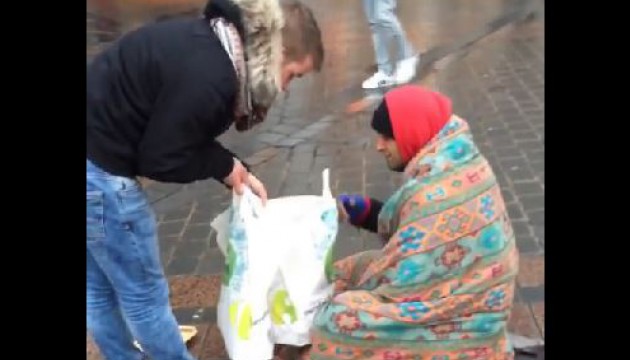 La pitié
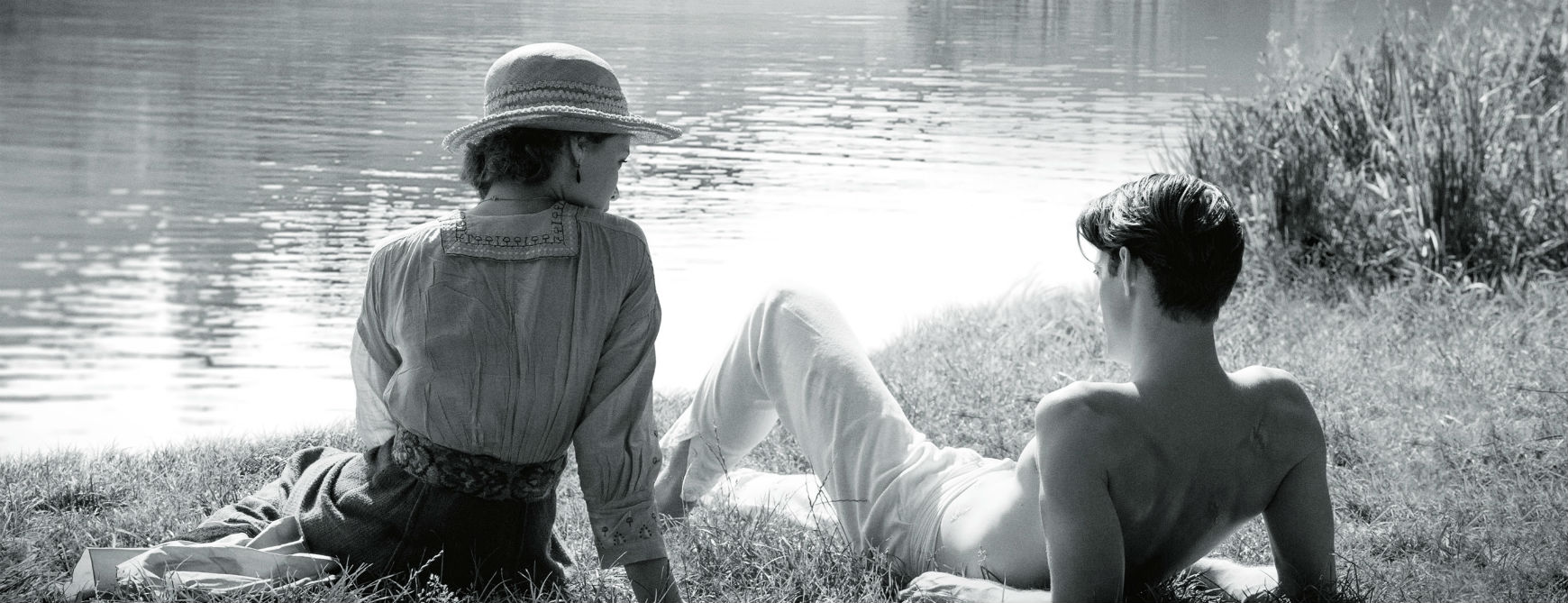 Aimer, ce n’est pas « rationnel »
Mais il serait déraisonnable de ne pas aimer.
Franz, film de François Ozon, 2016
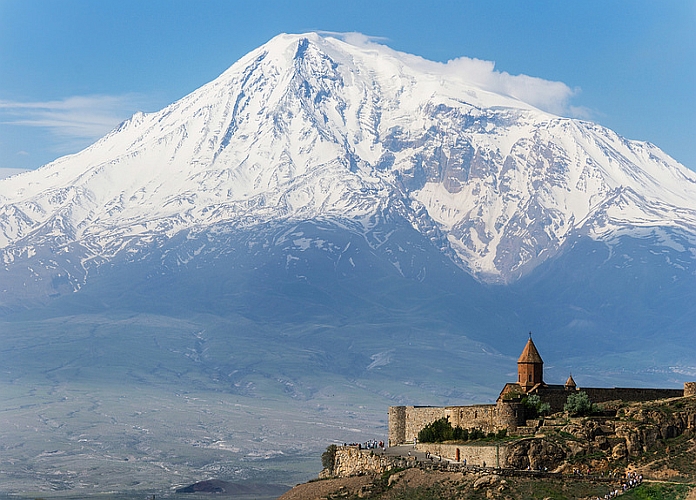 2 images
S’interroger
≠ dimensions de l’intelligence
Le CIF
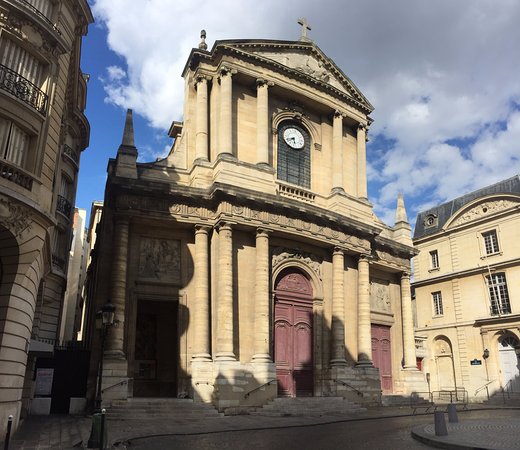 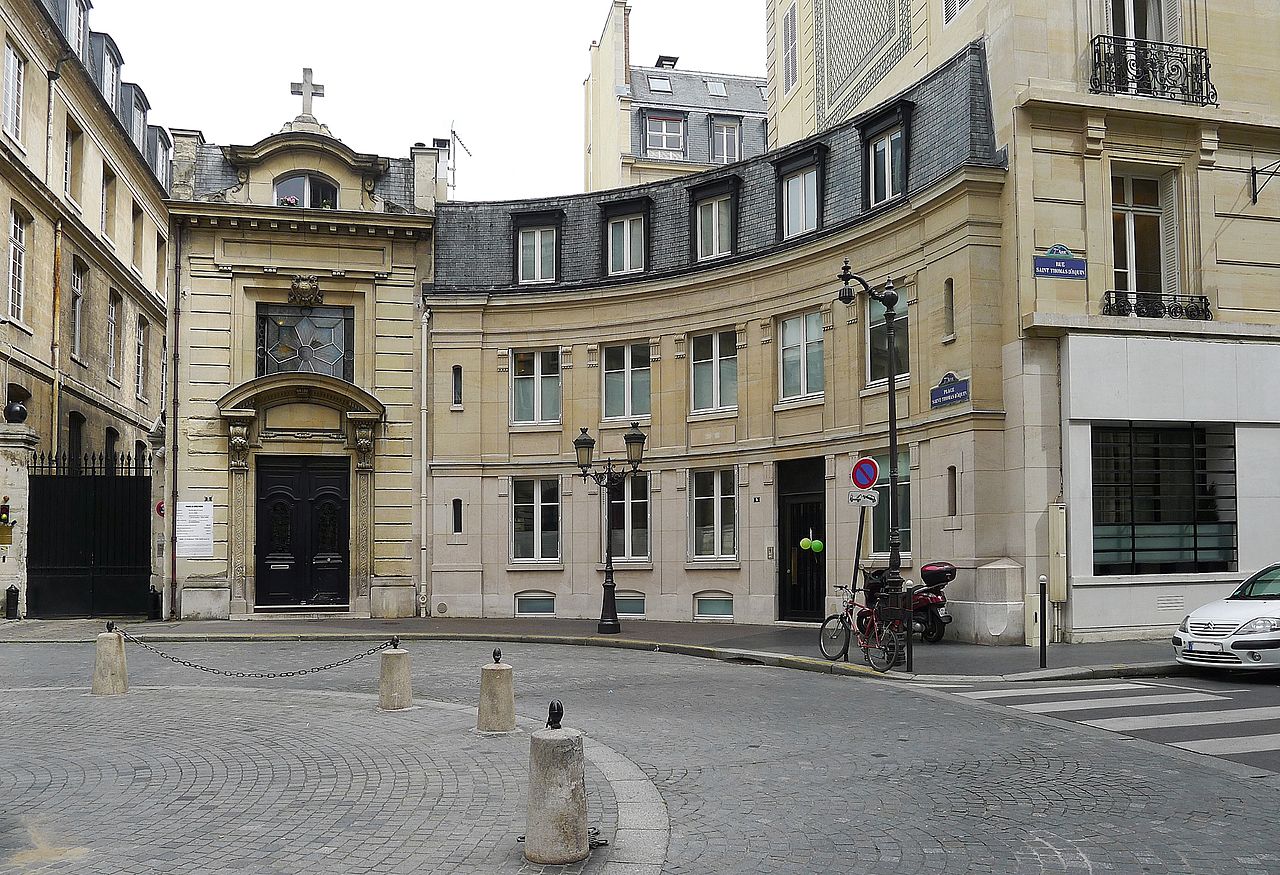 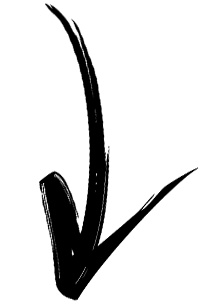 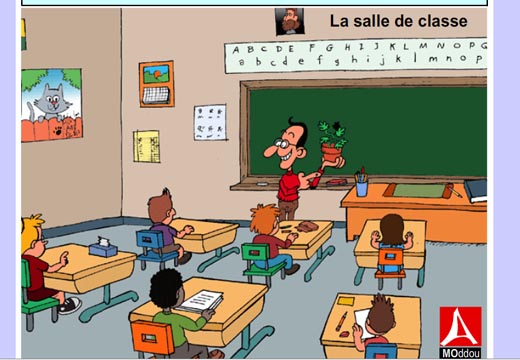 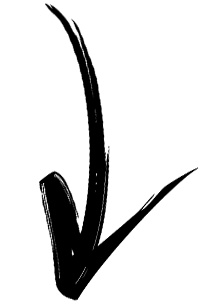 1 / semaine
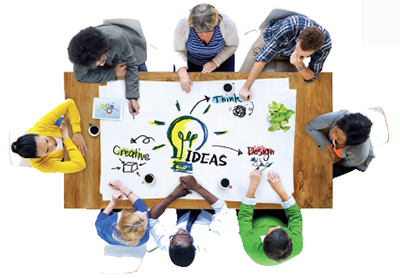 1 / mois
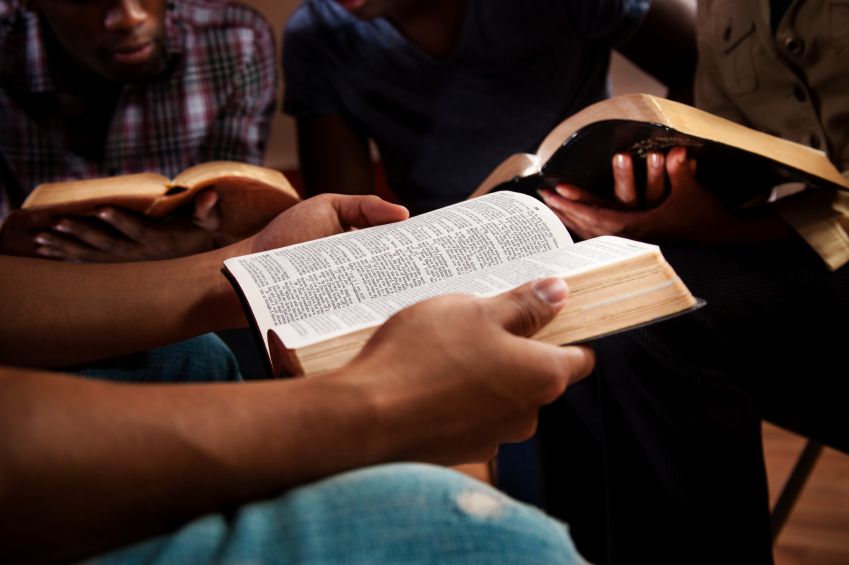 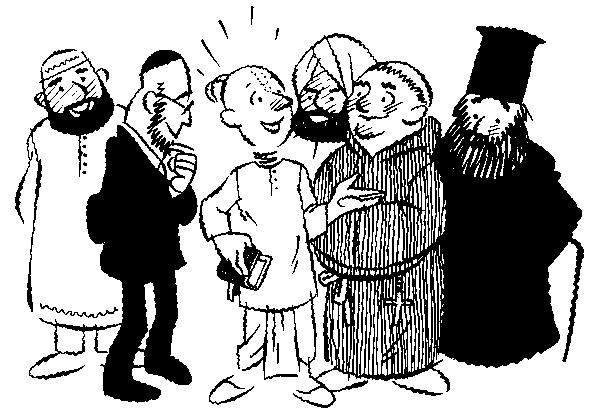 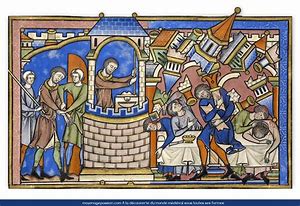 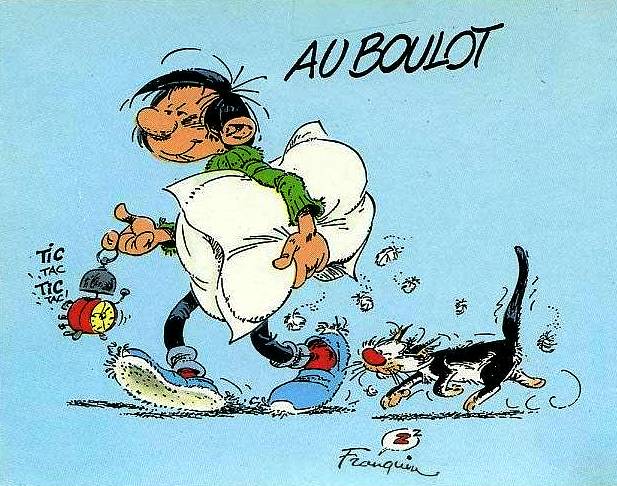